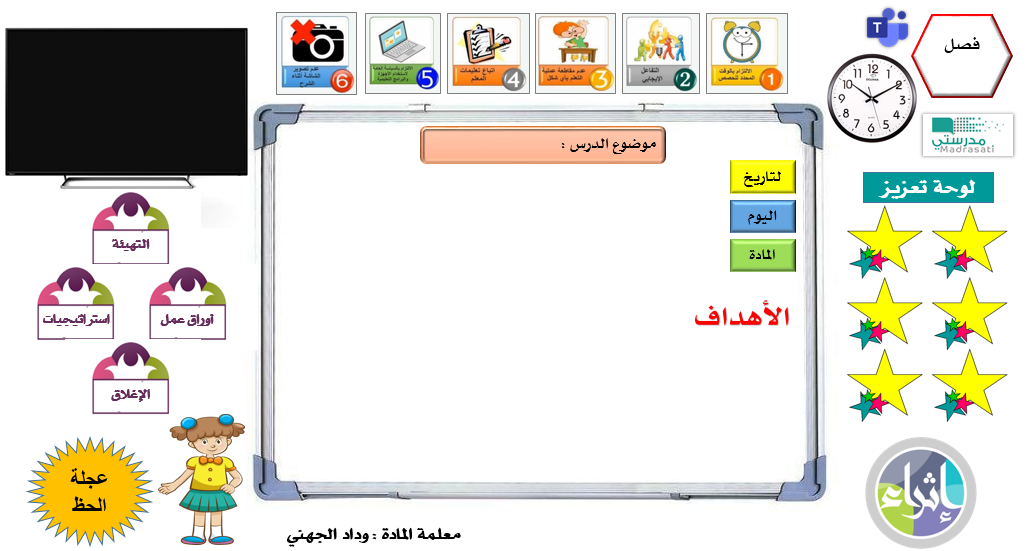 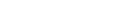 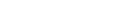 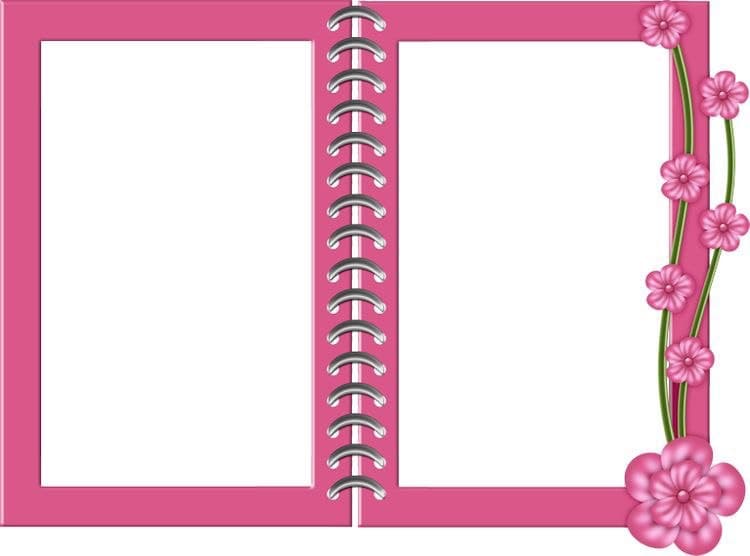 الإختبار التراكمي
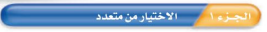 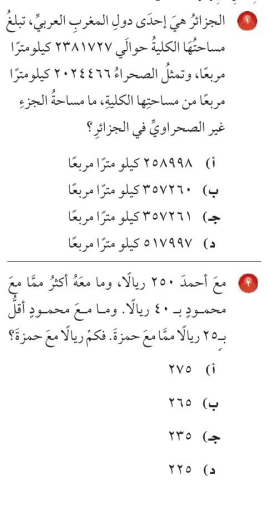 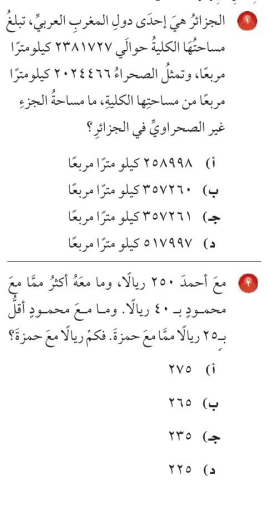 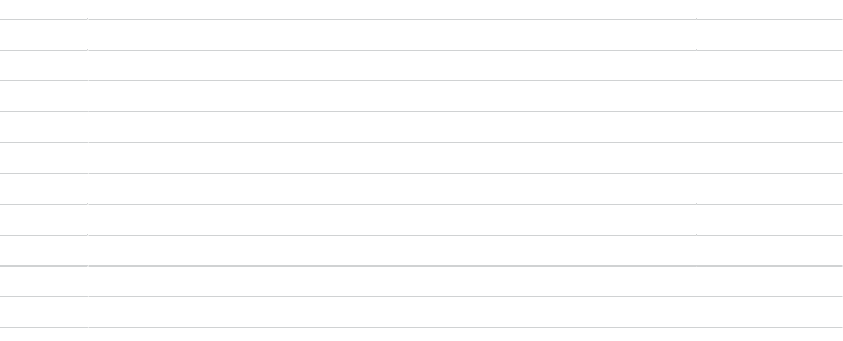 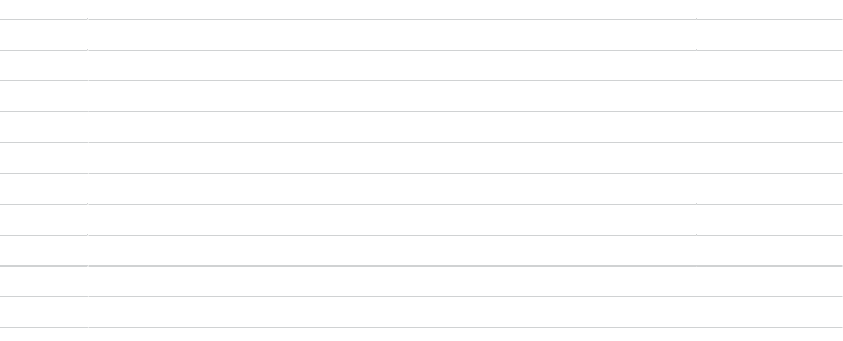 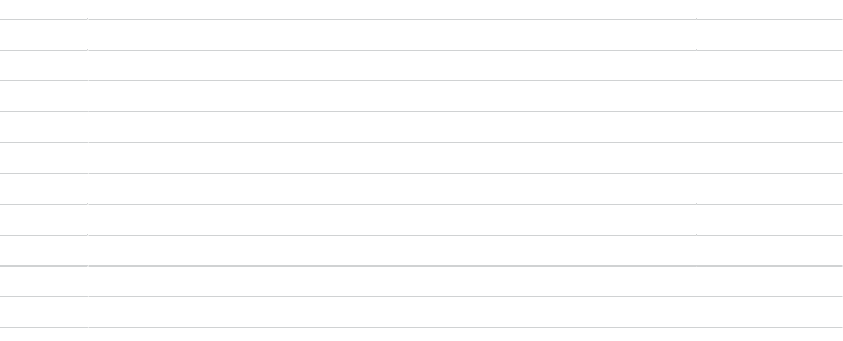 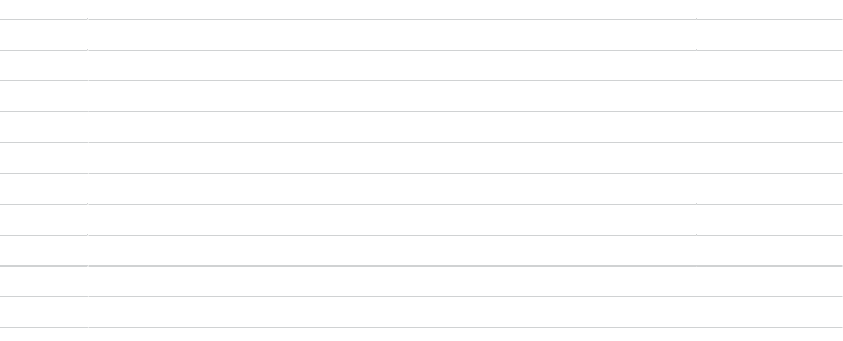 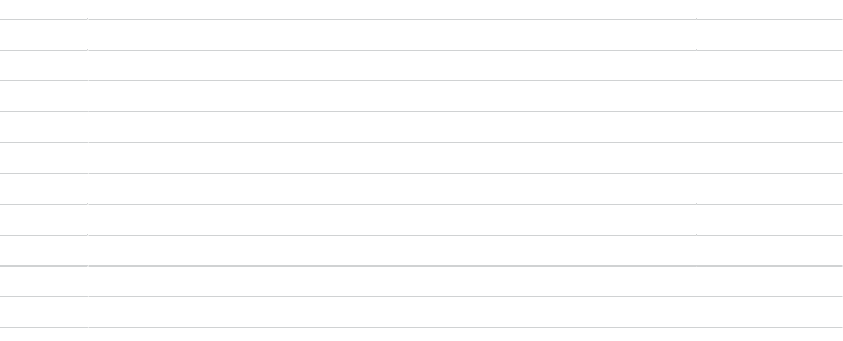 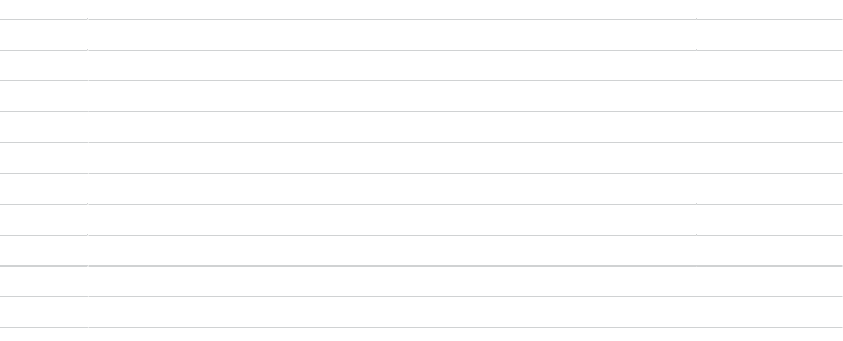 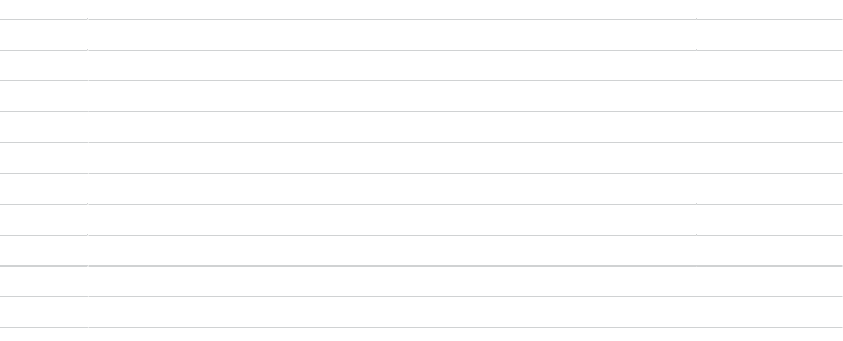 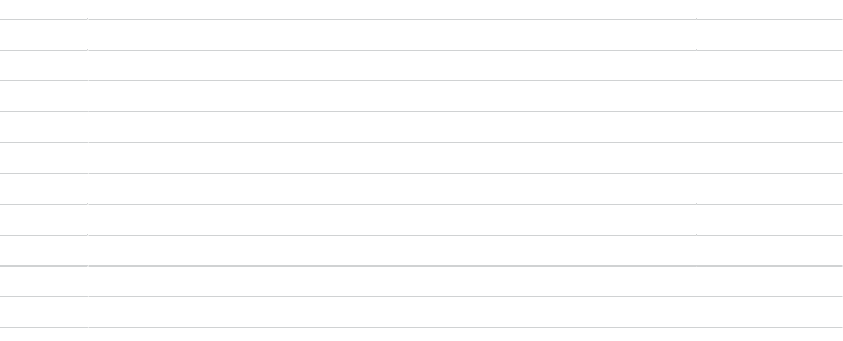 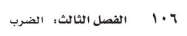 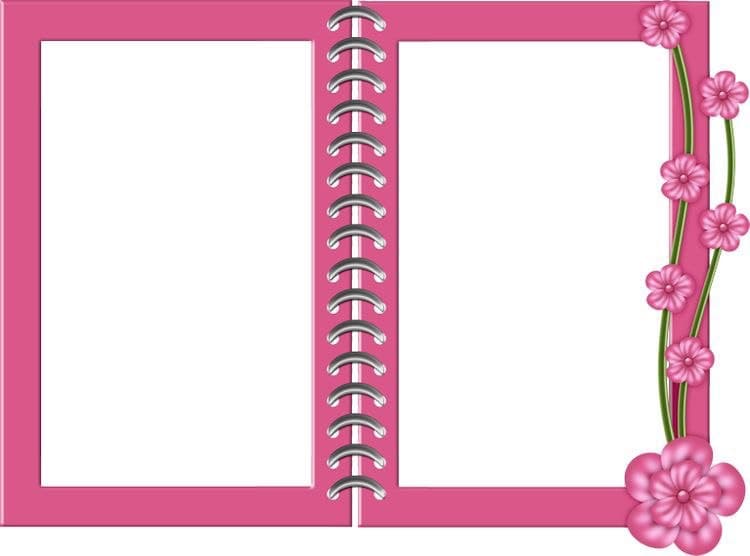 الإختبار التراكمي
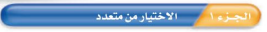 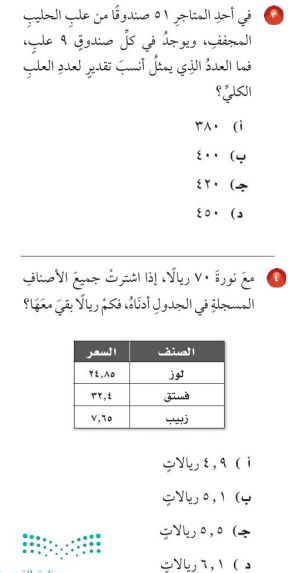 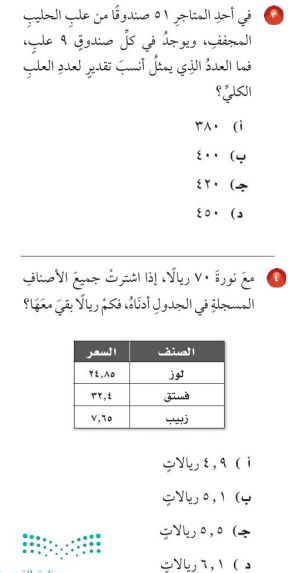 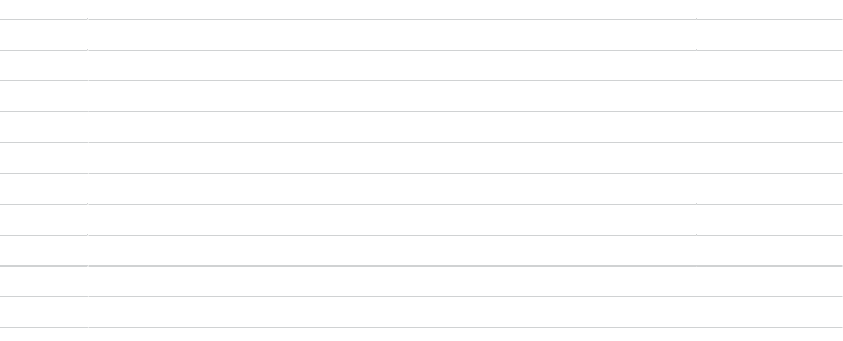 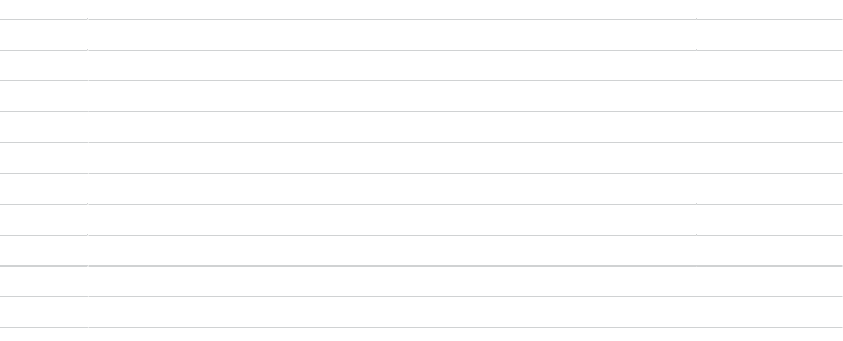 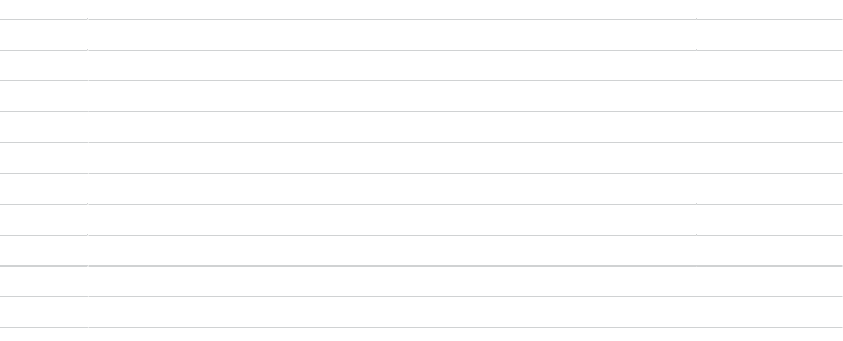 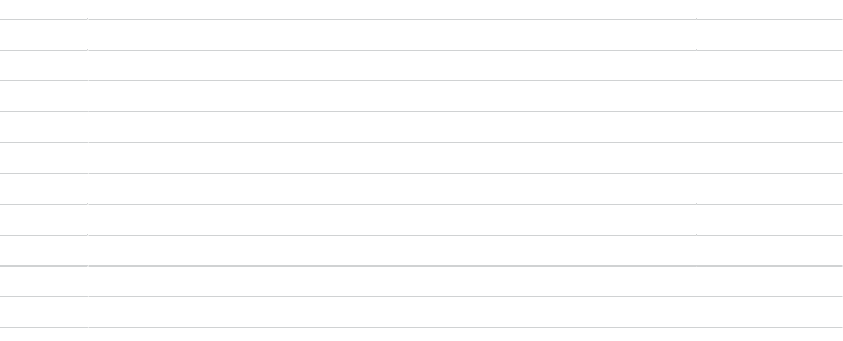 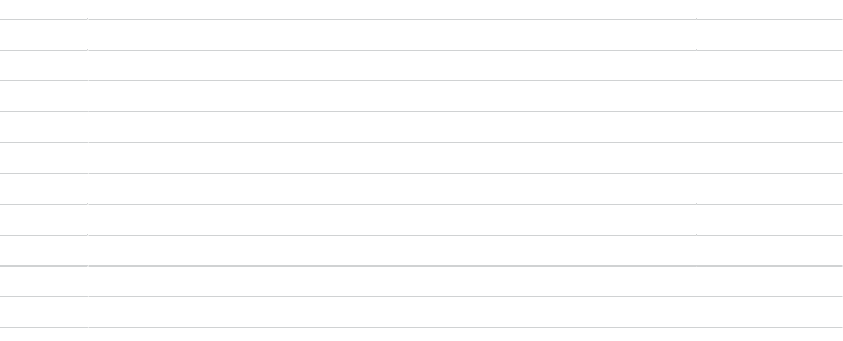 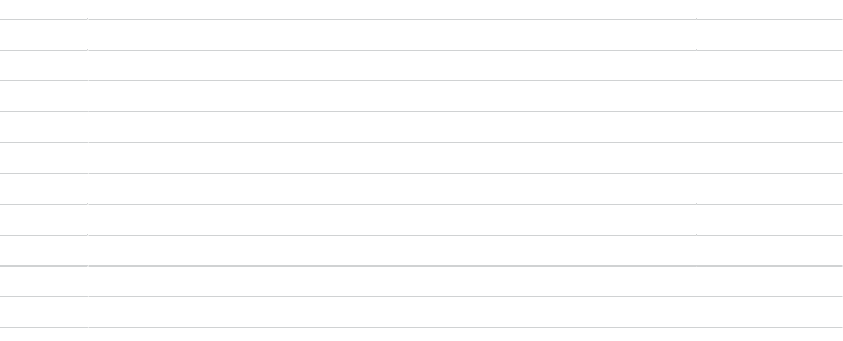 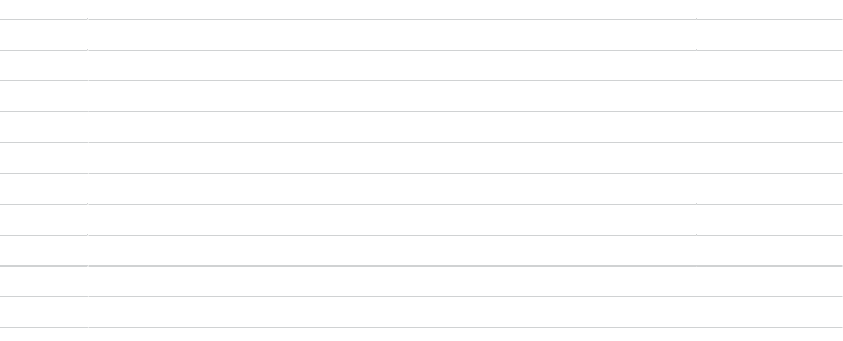 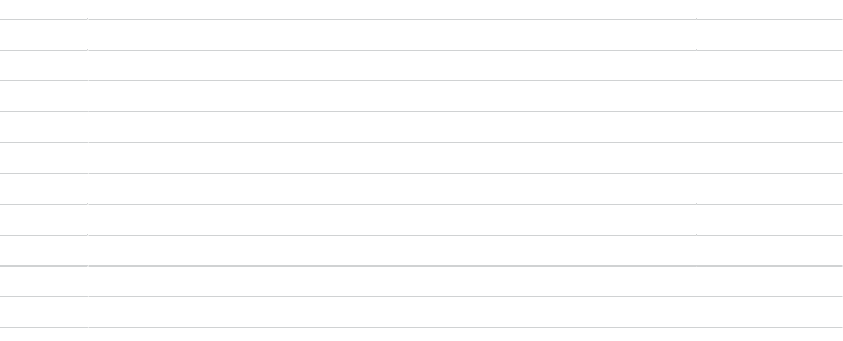 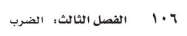 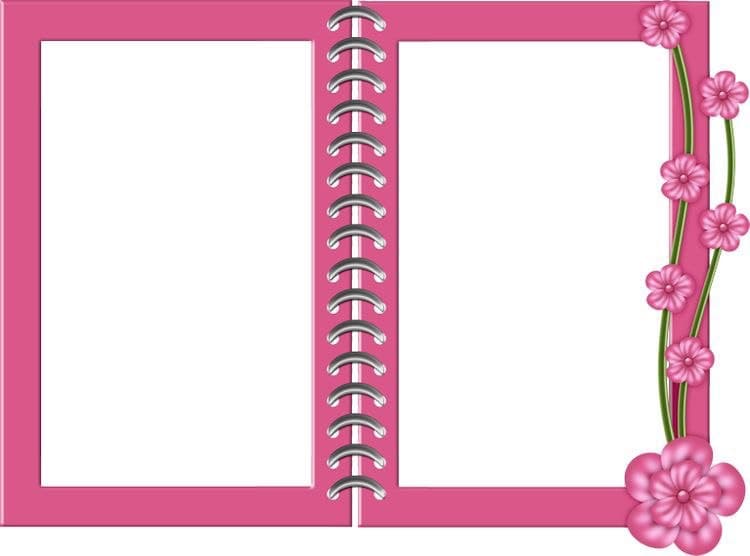 الإختبار التراكمي
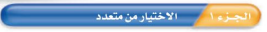 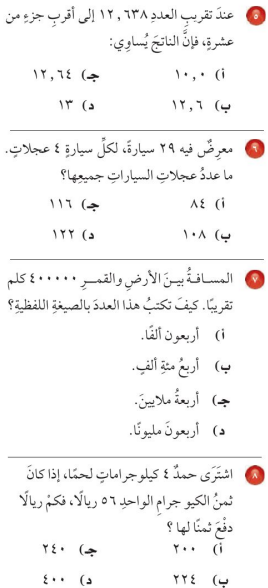 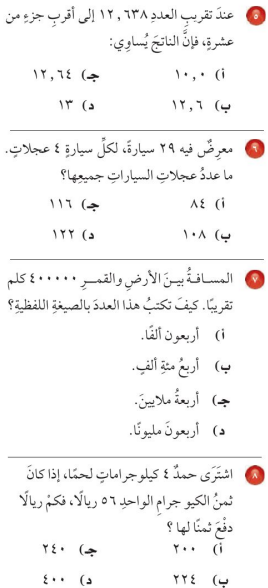 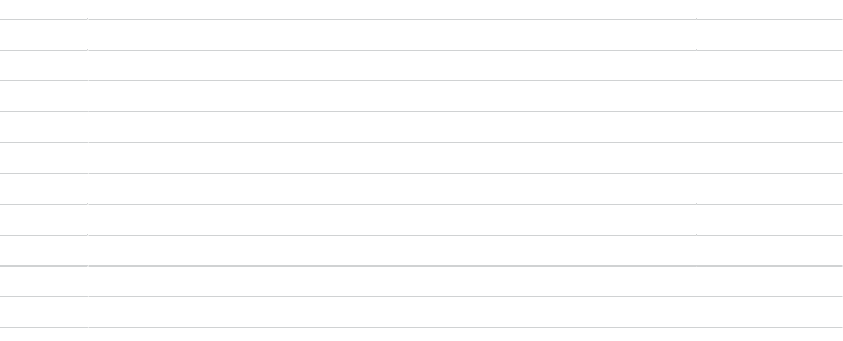 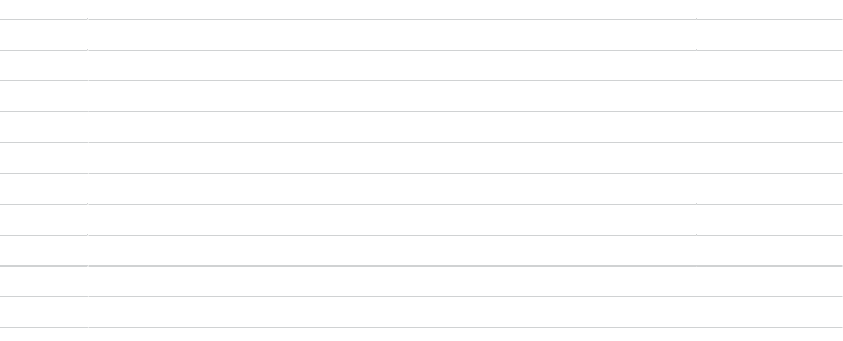 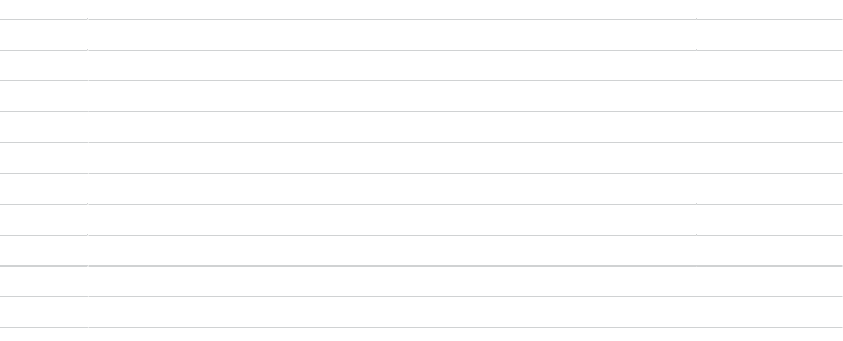 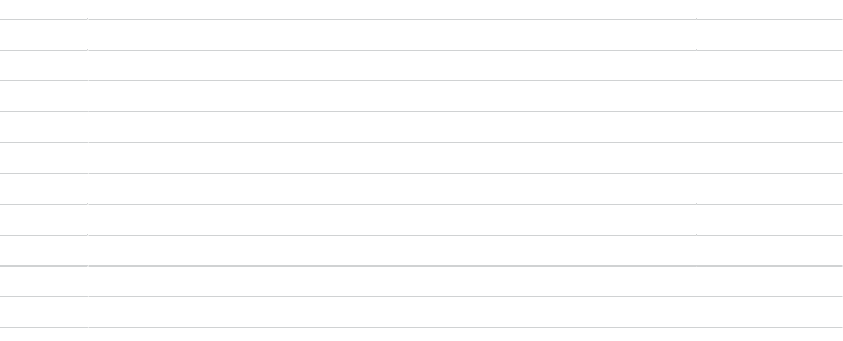 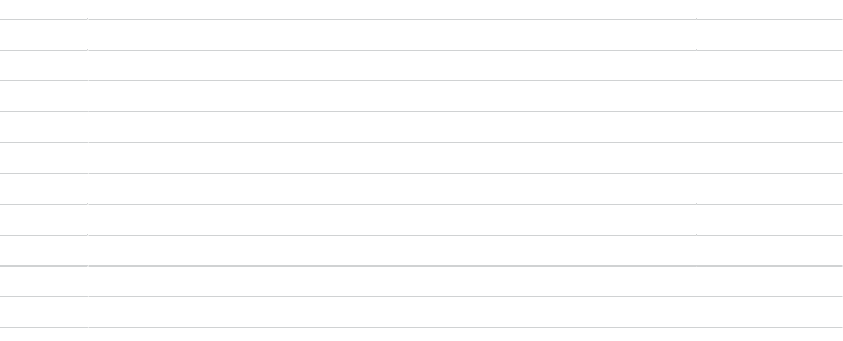 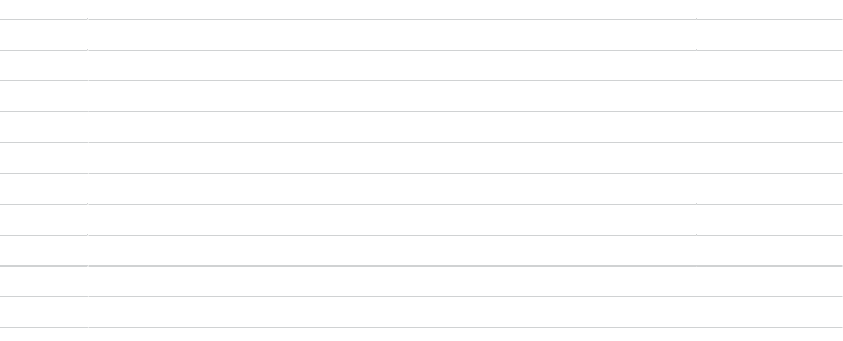 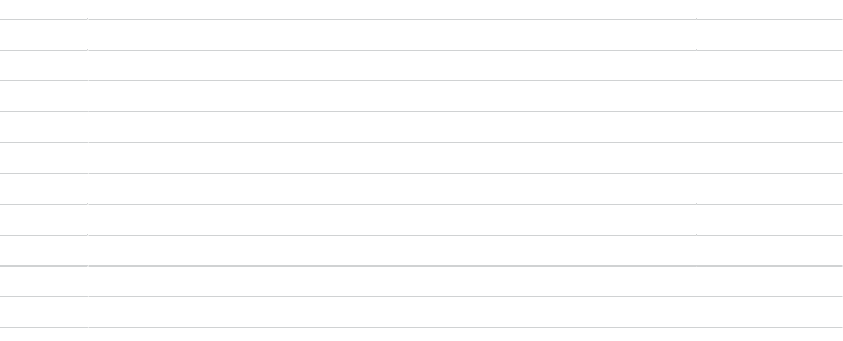 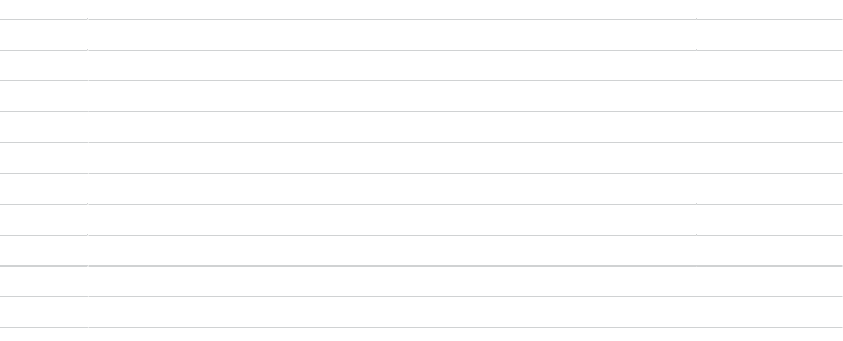 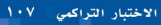 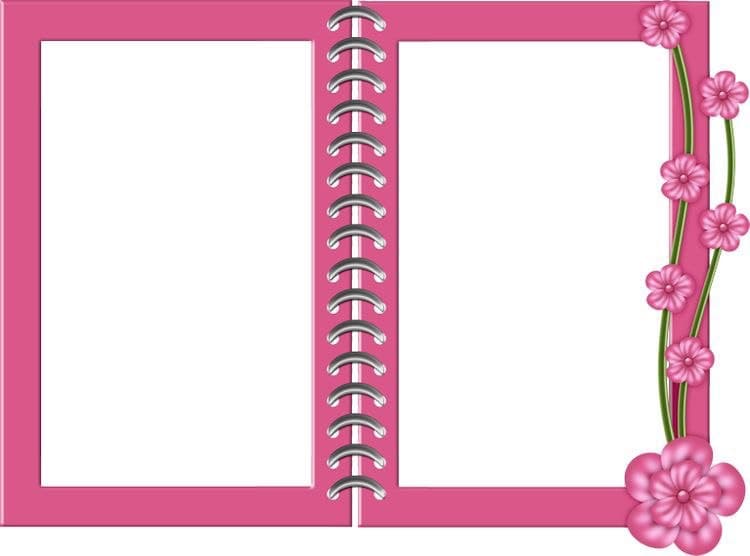 الإختبار التراكمي
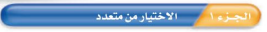 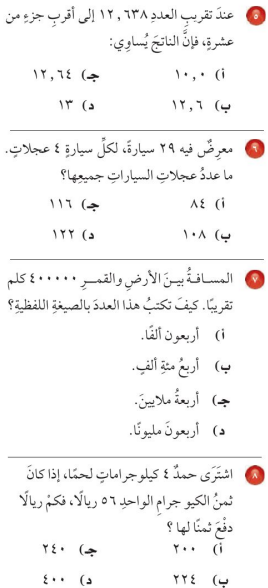 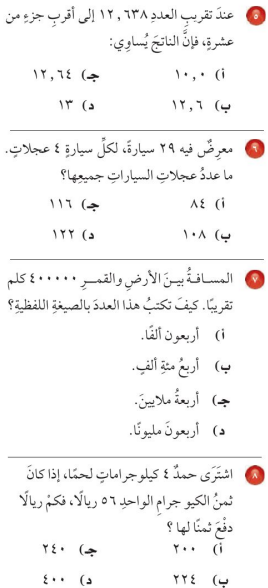 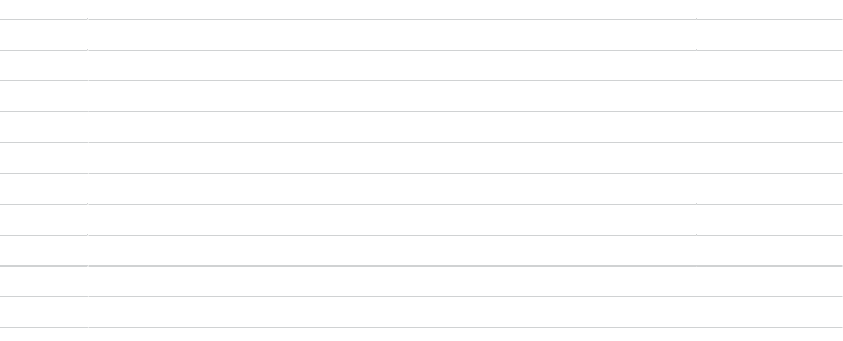 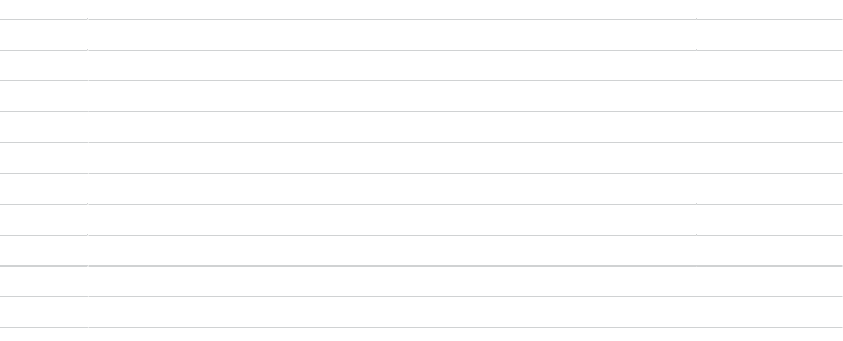 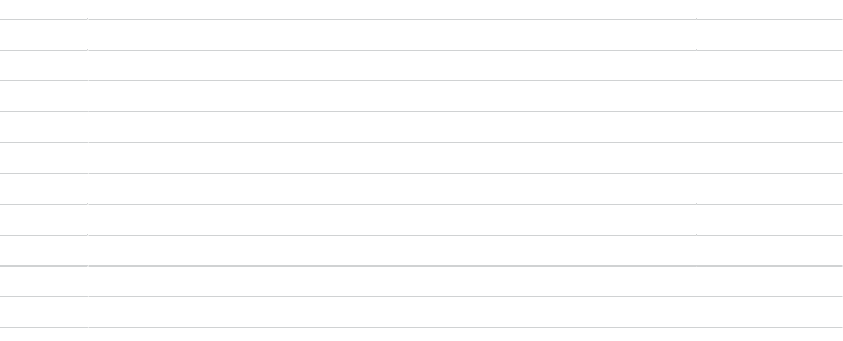 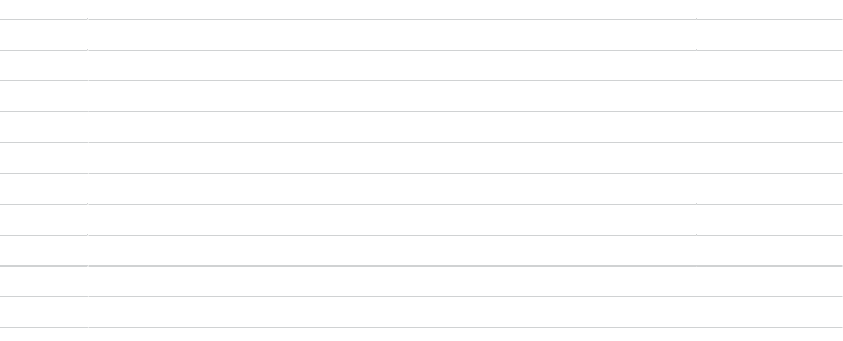 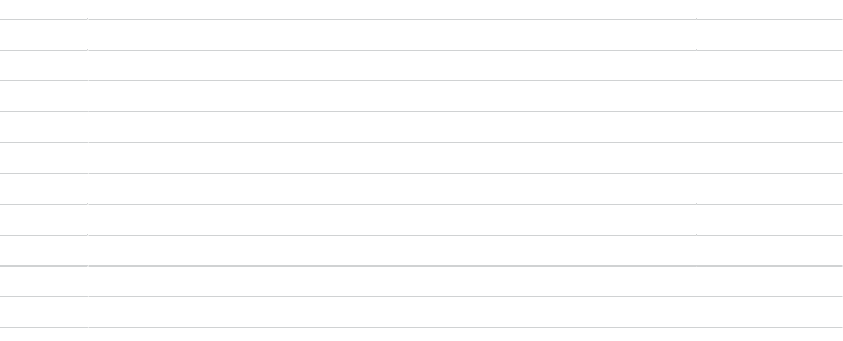 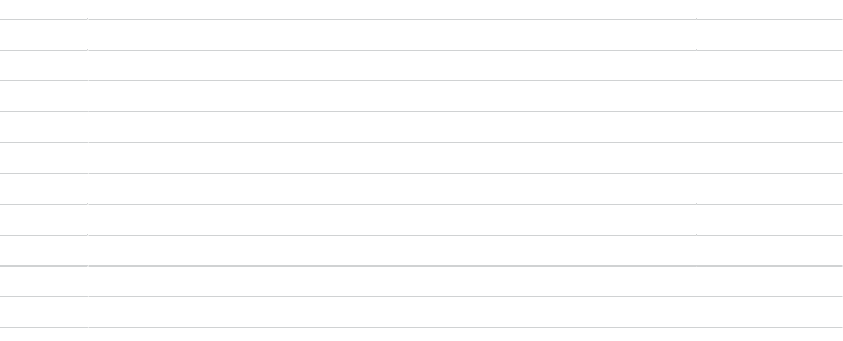 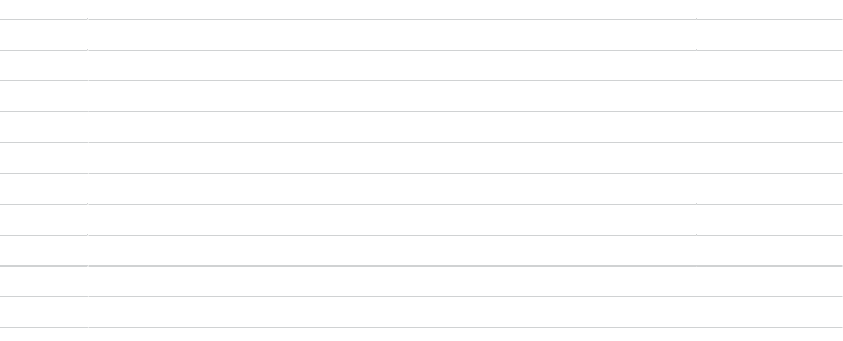 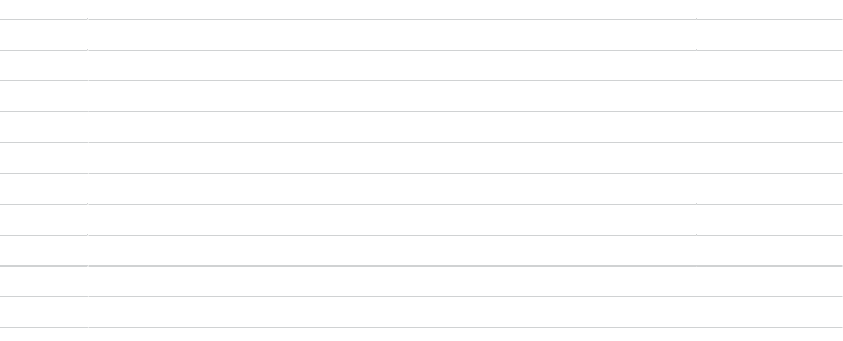 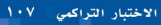 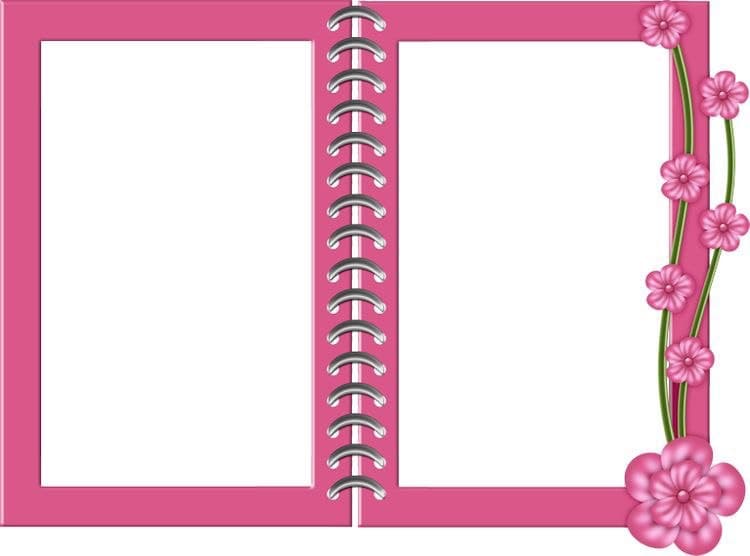 الإختبار التراكمي
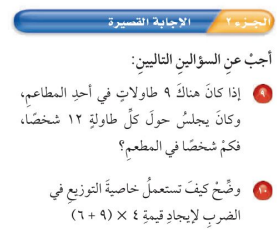 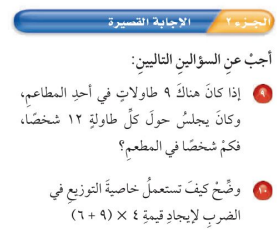 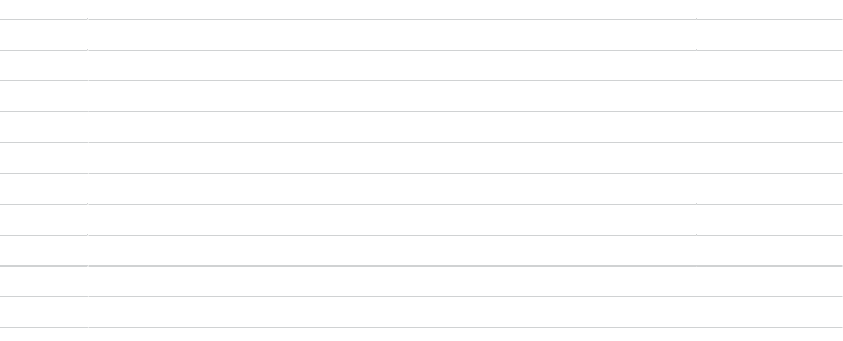 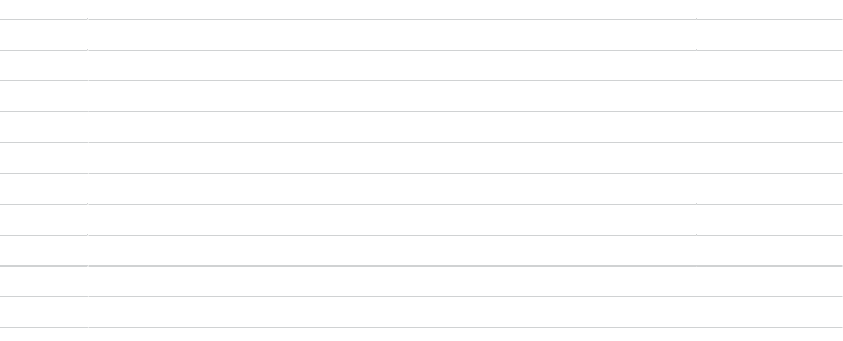 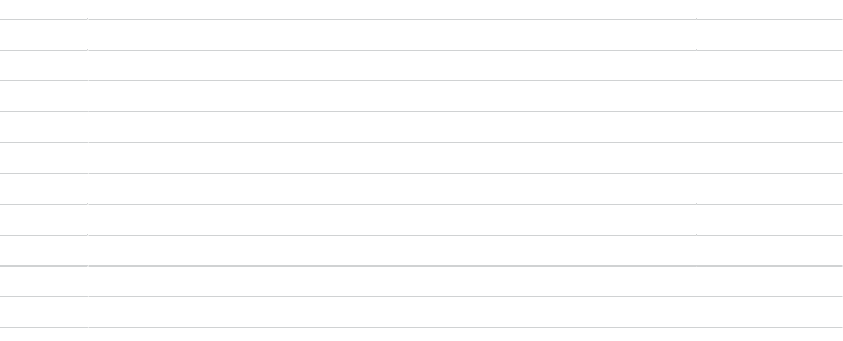 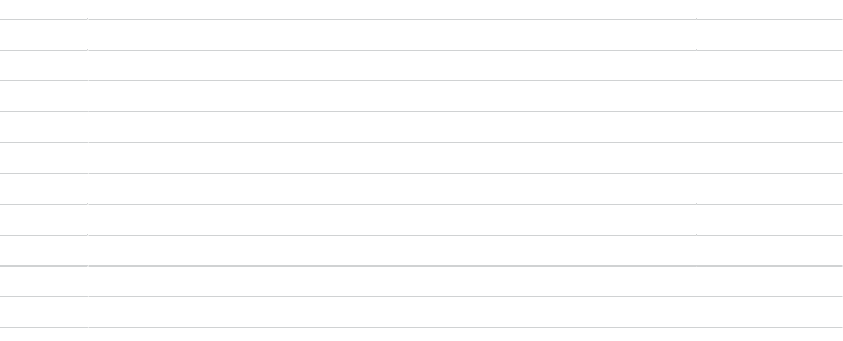 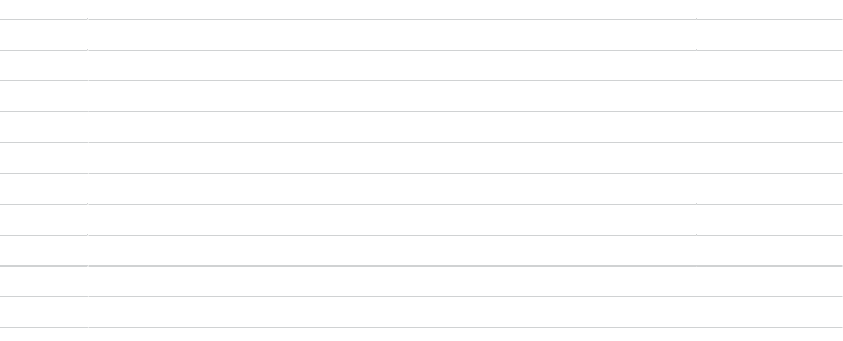 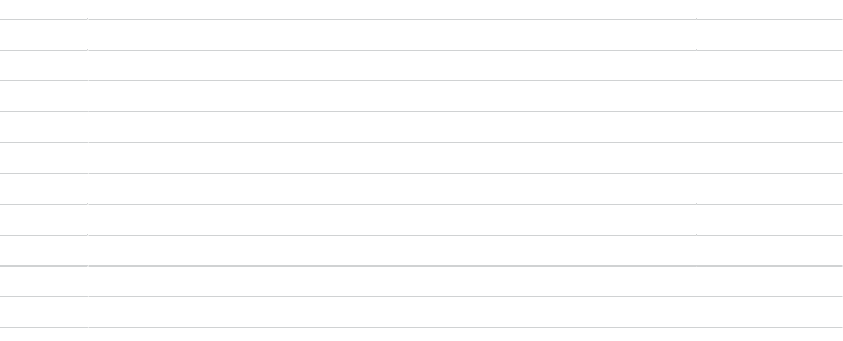 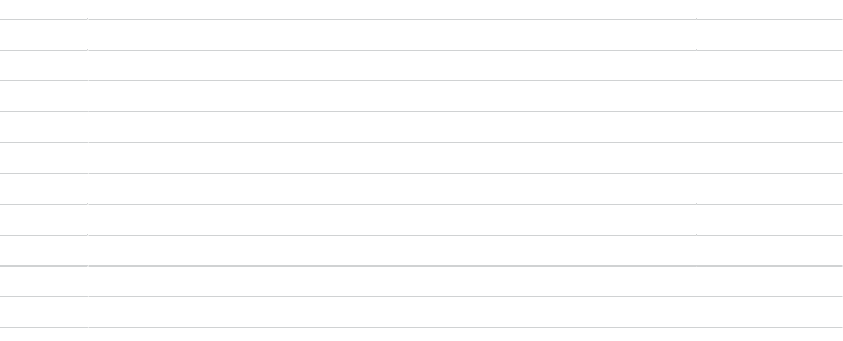 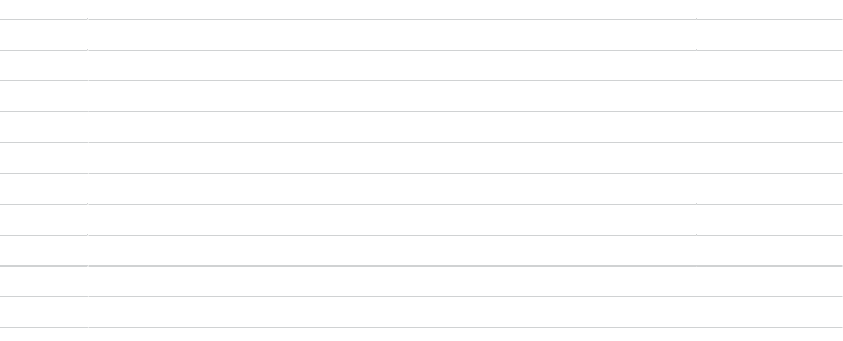 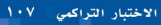 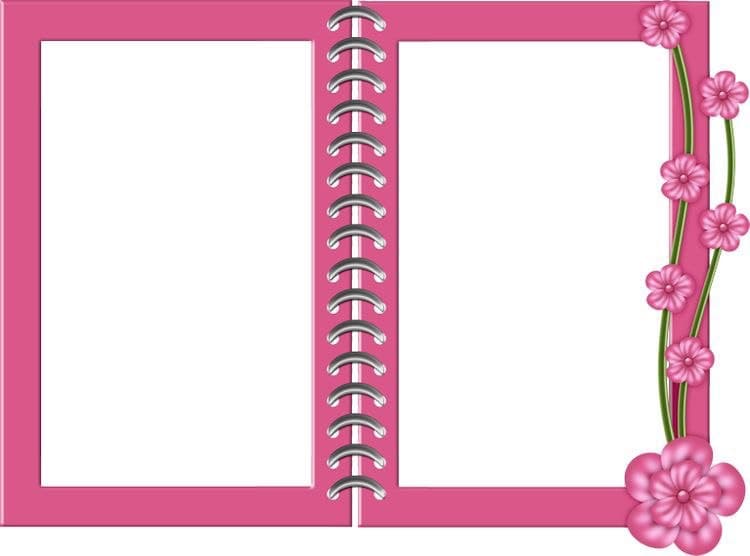 الإختبار التراكمي
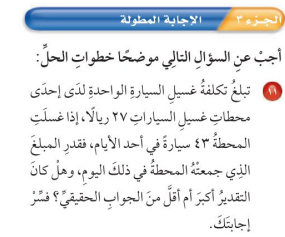 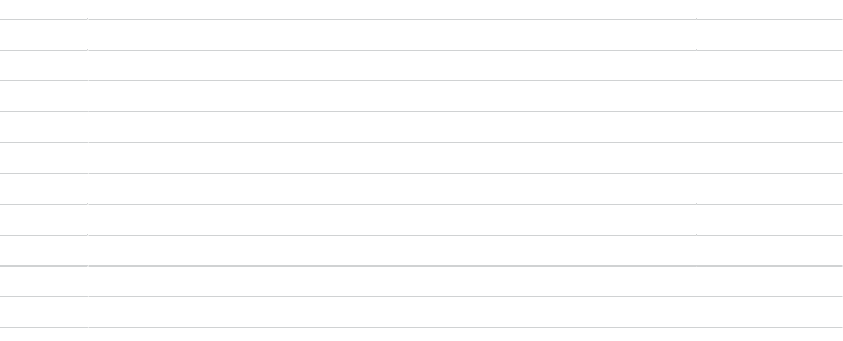 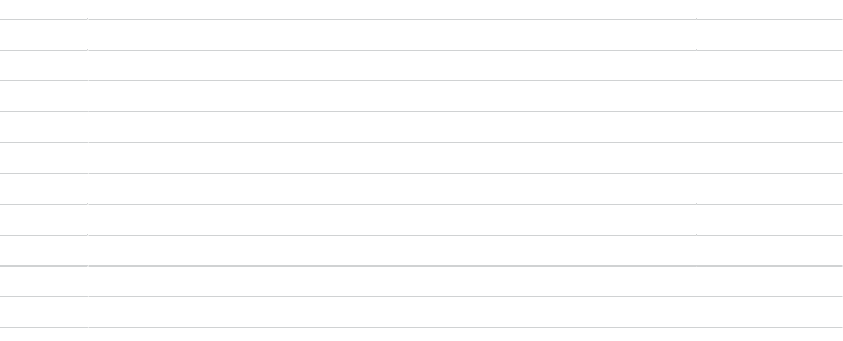 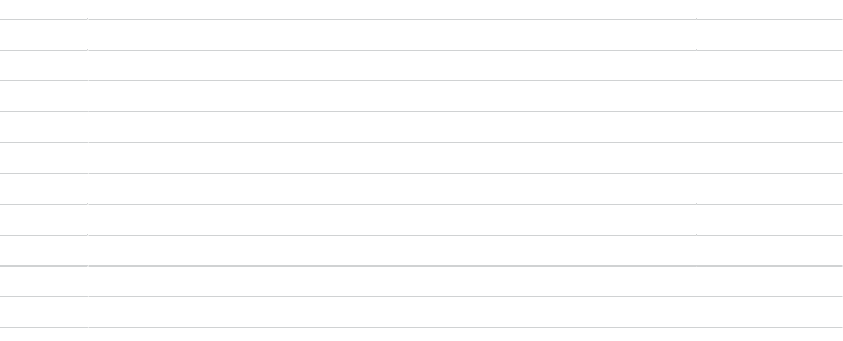 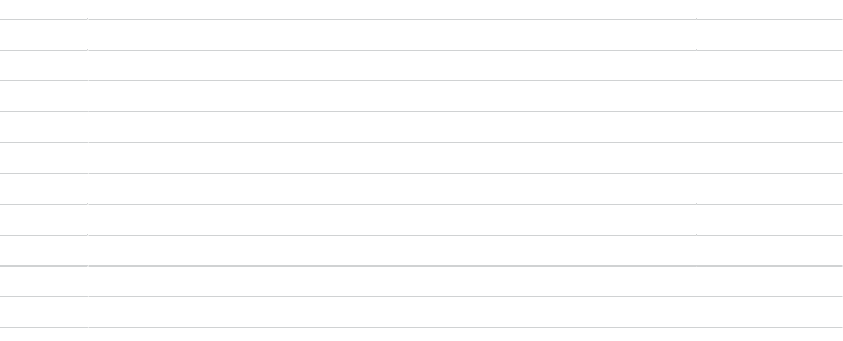 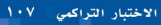